Keep C.A.L.M
And Check Contrast
Committed to Access
Virginia Tech is committed to equal opportunity in employment and education for individuals with disabilities and complies with the Americans with Disabilities Act, as amended, and Section 504 of the Rehabilitation Act of 1973. The C.A.L.M. campaign broadly promotes accessibility and supports compliance with VT Policy 7215 thereby creating a campus community with “equal access opportunity to electronic and information technology (EIT).” This is accomplished through adherence to Section 508 of the Rehabilitation Act and conformance with Web Content Accessibility Guidelines 2.0 AA (WCAG).
Why Check Contrast?
Inability to distinguish between red & green
Map of Drillfield with full color vision
To effectively communicate!
8 percent of men and 0.5 percent of women with Northern European ancestry have the common form of red/green color blindness. (National Eye Institute)
Inability to distinguish between any colors
Contrast Ratios
Must be 4.5:1 unless:
Large-scale text, in which case 3:1 is okay
Purely for decoration or is a part of something inactive
Part of a logo
Some brand color combinations don’t work
Web Burnt Orange on Chicago Maroon
Burnt Orange on Yardline White
 Web Burnt Orange on Yardline White is okay though
Examples and non-examples
This is bad
Chicago Maroon text on Web Burnt Orange background
This is good
Yardline White text on Chicago Maroon background
Resources
Learn more at http://assist.vt.edu/calm/color-contrast
Tools for:
Verifying brand color combinations
Checking other colors combinations
Checking color contrast in Canvas
Checking color contrast in MS Word
Checking color contrast in MS PowerPoint
Converting between color value formats
Video tutorial
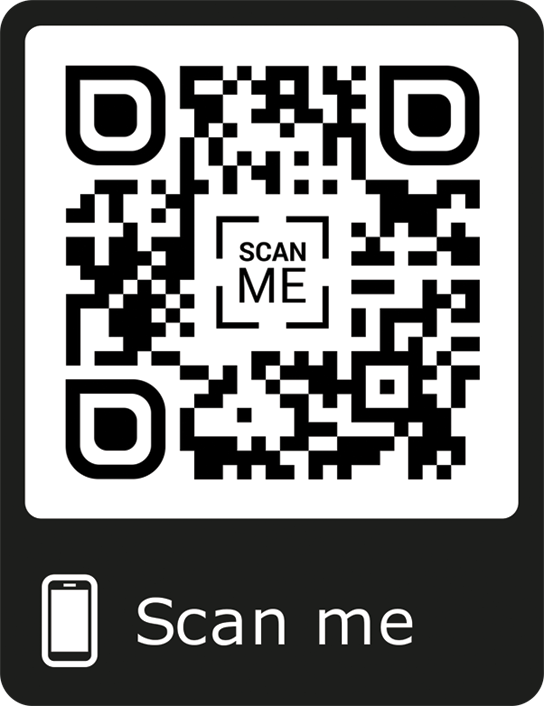